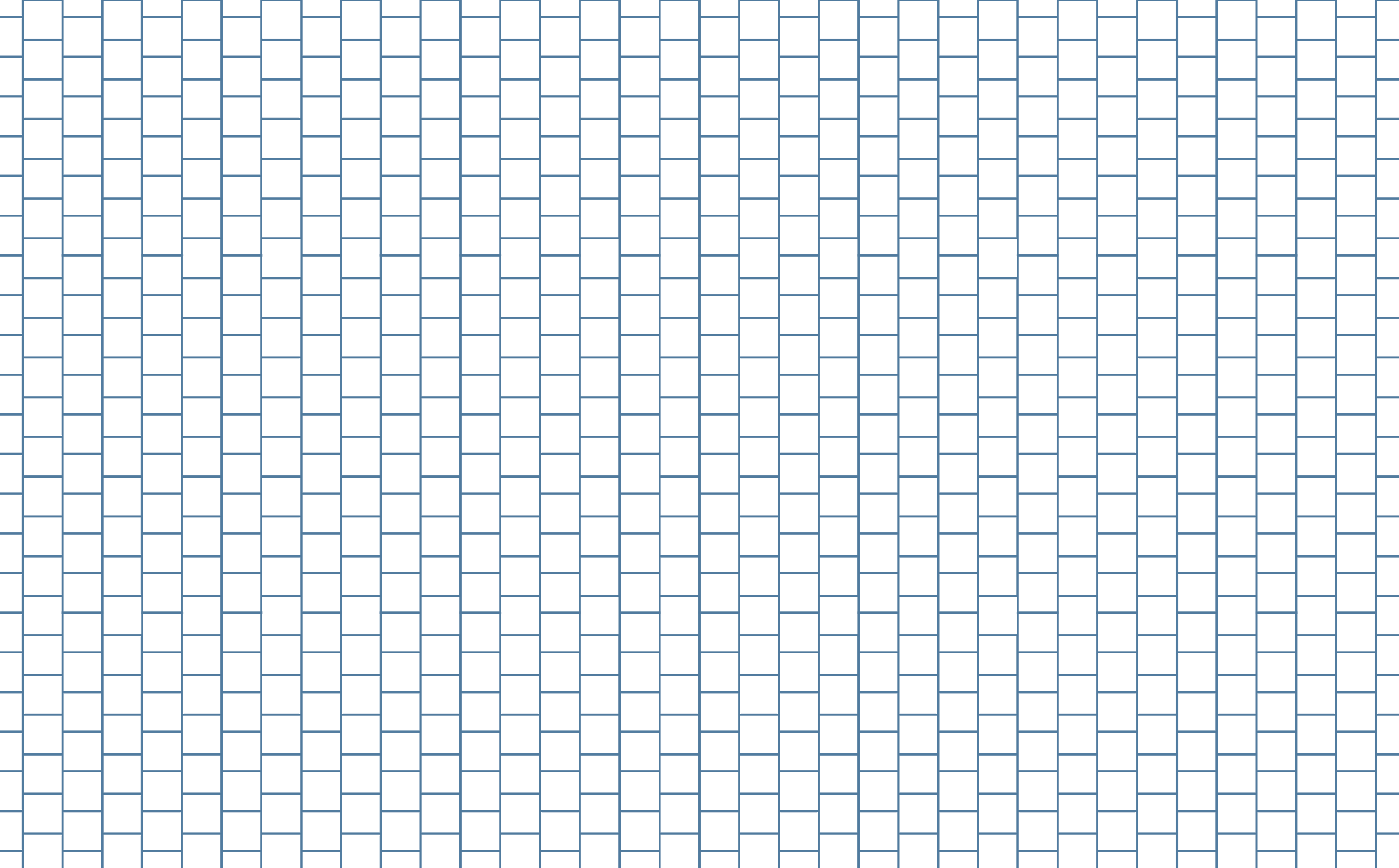 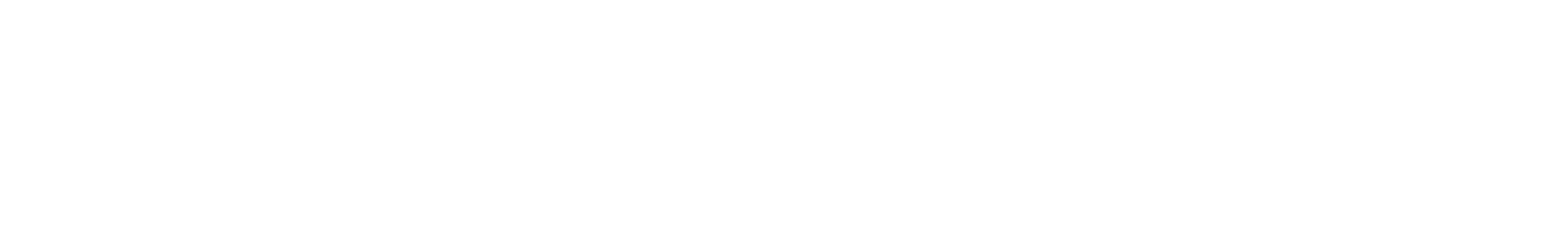 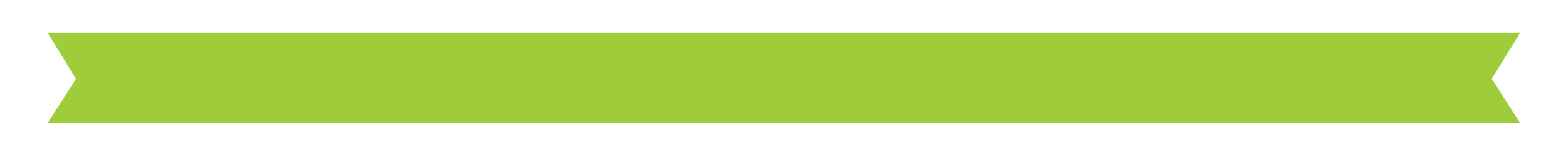 Engineering a Better Cast – Prototype Examples
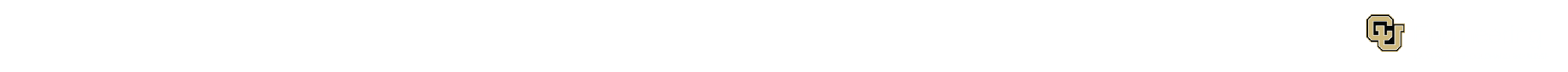 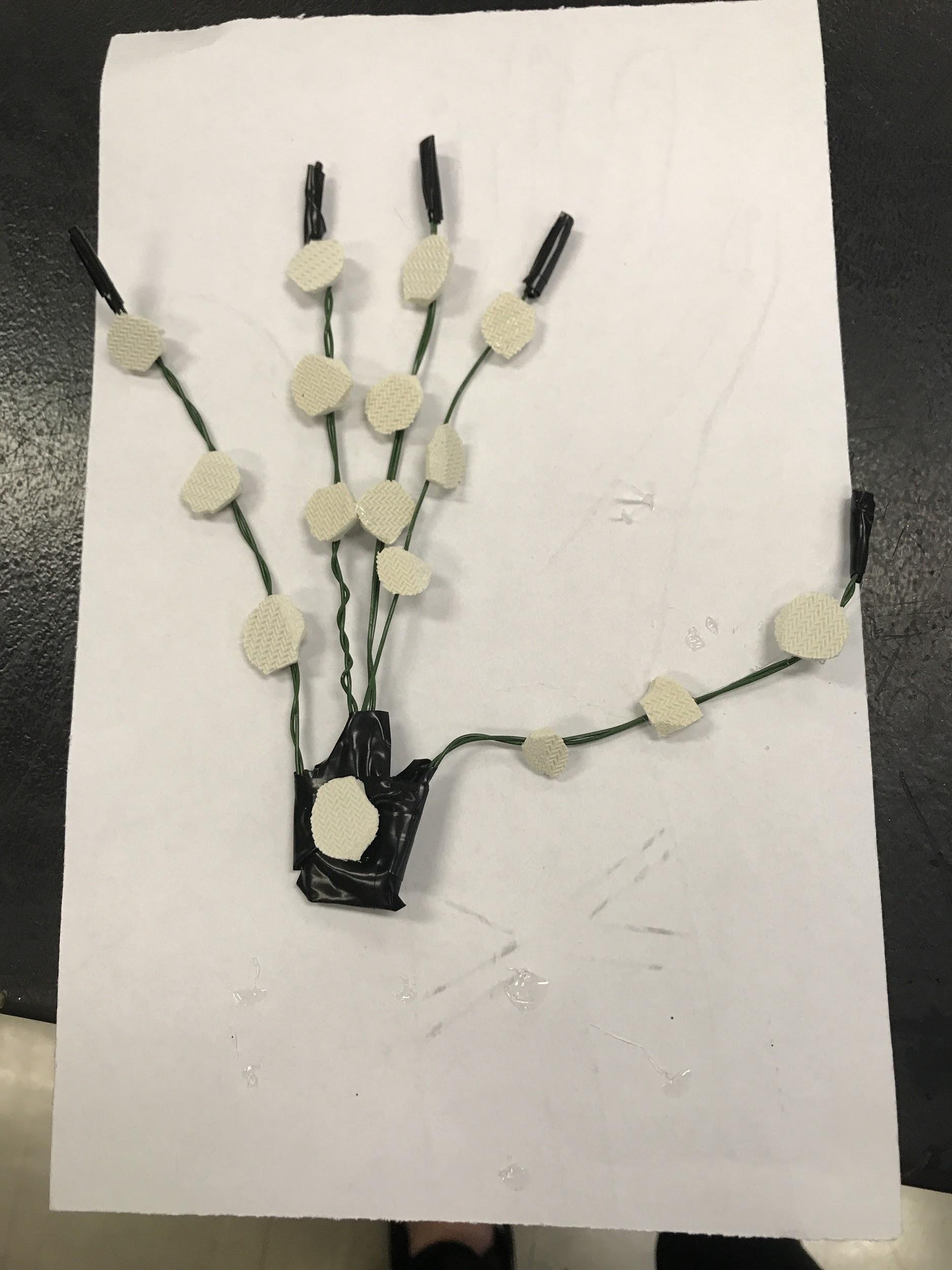 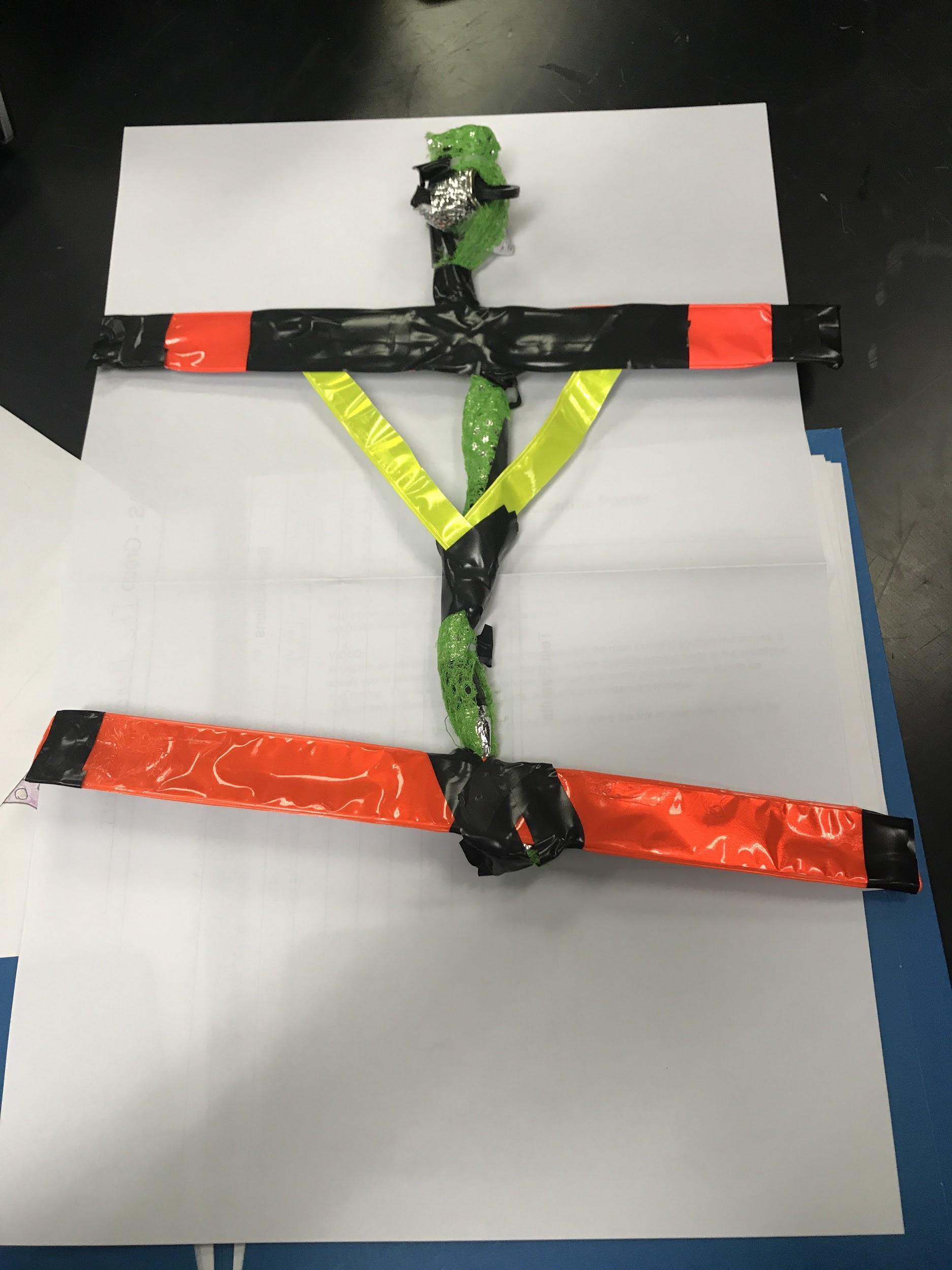 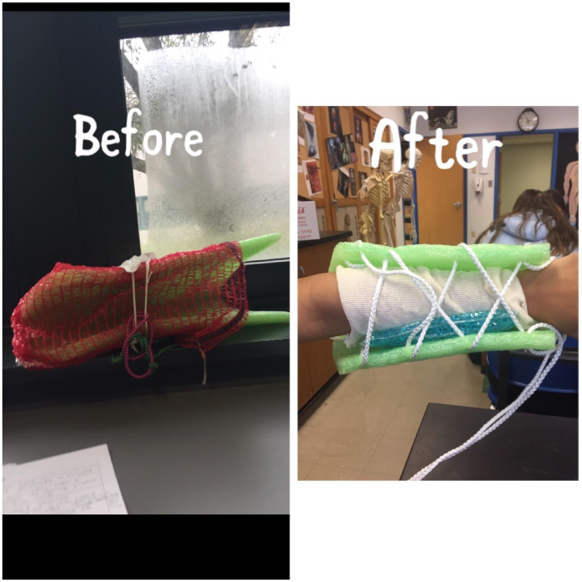